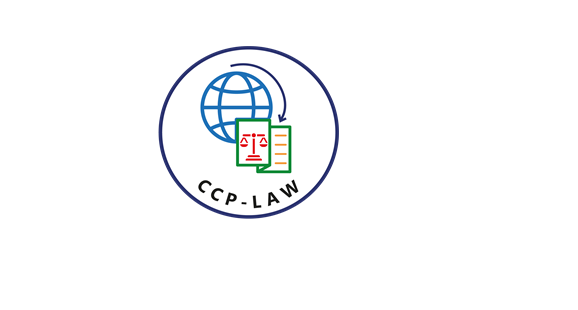 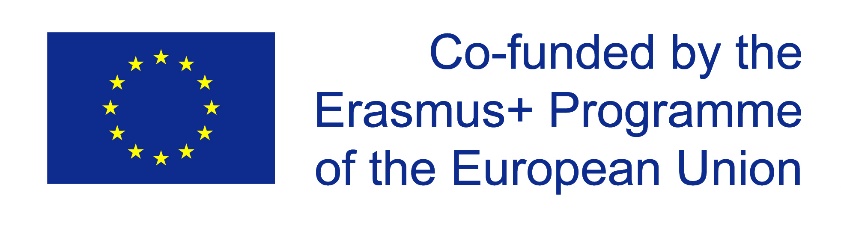 CCP-LAW
Curricula development on Climate Change Policy and Law
Subject title: Climate Change Policy
Instructor Name: Dr. Rahul Nikam
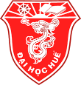 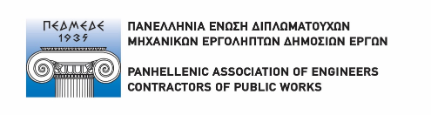 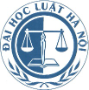 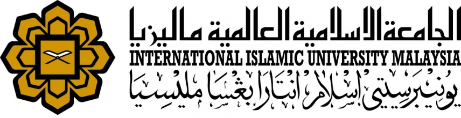 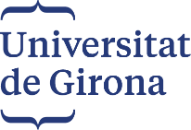 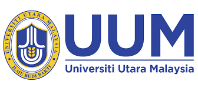 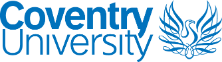 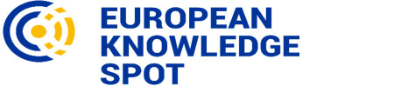 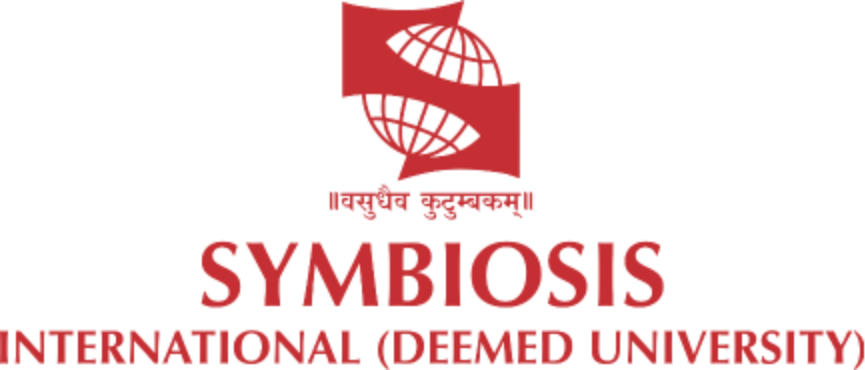 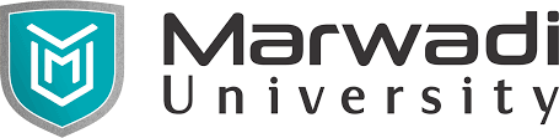 Project No of Reference: 618874-EPP-1-2020-1-VN-EPPKA2-CBHE-JP: 
The European Commission's support for the production of this publication does not constitute an endorsement of the contents, which reflect the views only of the authors, and the Commission cannot be held responsible for any use which may be made of the information contained therein.
Origins
There are a number of terms used to describe green political theory ranging from ‘ecologism’, to ‘environmentalism’ or ecological political theory or environmental political theory.


The term ‘green political theory’ on the grounds that both ecological and environmental labels, while certainly conveying one of the key distinguishing features of green political theorising – namely its focus on both the material/metabolic dimensions of human-nonhuman relations as well as the ethical and political status of the nonhuman world – can offer a rather narrow understanding of green politics.
Some Origins of Green Political Thinking
The ‘romantic’ and negative reactions to the Industrial Revolution, from working class and peasant resistance to capitalism, mechanisation and the factory production system, the enclosure of the commons, and the despoliation of the countryside;

The positive reaction to the unfinished project of the French (democratic) Revolution;

A negative reaction to ‘colonialism’ and ‘imperialism’ in the nineteenth and twentieth centuries, and a related concern with global ecological injustice, the ‘ecological debt’ owed by the minority/’developed’ world to the majority/’ underdeveloped’ world and minority/majority world relations of inequality and power;

The emergence of the science of ecology and Darwin’s evolutionary theory, and later the integration of science, ethics and politics in diagnosing and providing answers to socio-ecological and related problems;
Some Origins of Green Political Thinking
Issues around the resource, pollution and especially energy foundations for human social, economic and political organisation, lifestyles and realizable conceptualisations of the ‘good society’ and ‘good life’;

Growing public perception of an ‘ecological crisis’ in the 1960s, claims of ‘Limits to Growth’ from the 1970s onwards, and the emergence of ‘global environmental problems’ in the 1980s and 1990s, and peak oil and climate change in the early part of this century;

Transcending the politics of ‘industrialism’ (organised on a left–right continuum) by a politics of ‘post-industrialism’ (beyond left and right);

Increasing awareness of and moral sensitivity to our relations with the nonhuman world (from the promotion of ‘animal rights’ and animal welfare to ideas that the Earth is ‘sacred’ and/or has intrinsic value); 

the integration of progressive social, political and economic policies with the politics of transition to a sustainable society, principally the universal promotion of human rights, socio-economic equality, democratisation of the state and the economy. (Barry, 2007)
Some points on Origins of Green Political Thinking
The central concern of green theory and practice to overcome both the separation of ‘human’ from ‘nature’ and also the misperception of humans as above or ‘superior’ to nature. Green political theory can be seen as an attempt to bring humanity and the study of human society ‘down to earth’.

Green social theory, in transcending the culture/nature split, begins its analysis based on a view of humans as a species of natural being, which like other species has its particular species-specific characteristics, needs and modes of flourishing (and non-flourishing)- stress on the ‘embodiedness’ of humans as ethically and politically significant.

The way in which social environmental relations are not only important in human society, but also constitutive of human society. A green understanding of the metabolism includes the economic transformative process, but also more importantly the ecological, natural biodiversity, resource and energy flows and stocks that underpin all human economic activity.

Green theory is its moral claim about our relationship to the natural environment.
Waves of Green Political Theorizing
First wave- articulating the distinctiveness of ‘ecologism’ as an ideology and green political theory as a distinctive approach to politics 

Second wave- ecological thought was characterised by a concern with debates between green political theory and other schools of thought such as liberalism, feminism, critical theory and socialism, as well as focusing on some key concepts within political thought such as democracy, justice, the state and citizenship

Third generation/ wave- noticeable for its explicitly interdisciplinary and applied focus- by a much wider range of disciplines integrated with practical, empirical research.
Green Politics, Applied Theory and State, Market and Community
Applied political theory with other ideologies which seek to make a difference and change the world or society according to their particular political principles. 

The task of an applied approach to political theory is to analyse some basic political or ethical principles – democracy, justice, and citizenship. 

The institutional focus of applied political theory approach centers on the appropriate ordering and respective roles and relationships between what can be considered to be the three basic governance/political or order-producing institutions of human societies. These are the state, the market and the community.

Application of above three institutions and relative weight and role accorded to state, market and community in both the ideology’s analysis of the current political situation and their suggestion for how it should be improved and what their ideal society would look like. Ex- right wing & left wing political ideologies
Green Politics, Applied Theory and State, Market and Community
Green political theory favors, and prioritizes, the community and communal forms of economic, cultural and political organization and regulation. This can be seen
Principle of ‘small is beautiful’ where appropriate

‘Human scale’ technology and less centralized forms of political democratic institutions

A suspicion of bureaucratized and professionalized/elite modes of meeting human needs.

More local, grassroots forms of economic and political initiatives such as Transition Towns

The ‘social economy’ over and above either market/private or state/public forms of economic life

From a green political point of view we should judge, assess and think about the state and the market (and associated principles and ideas such as private property, modes of economic organisation and the democratic regulation of the state, and state-citizen relations) in relation to their contribution in ensuring that political, economic and cultural life is organised by, and at, the community level.
Green Politics and Actually Existing Unsustainability
While completely accepting the need for and importance of more abstract, conceptually based theorising

There is a major difference between debates about a theory or theories of justice (which dominate contemporary liberal political theory) and the fact that, sociologically speaking, it is injustice not justice that characterizes the world.

There are good reasons for recasting green political theory as a politics of actually existing unsustainability rather than a politics for (future) sustainability.

The reality of what can be called actually existing unsustainability- as a precondition for the articulation and achievement of future sustainability or to map some future sustainable development path

The time and debate taken to develop an agreed conception of sustainability has actually ‘sustained unsustainability’ as it were.
Green Politics and Actually Existing Unsustainability
To return to this focus on actually existing unsustainability and the argument for the priority of an account of injustice over any theory of justice. According to Simon, we can identify injustice without recourse to a theory of justice

It makes a difference whether we describe our political actions as part of a fight against injustice, against other people’s suffering, or as a contest for justice.

Requiring that negative recommendations depend upon positive alternatives has the effect of undermining the negative recommendations.

This is a central issue of the precautionary principle.

The application of which is compatible with the politics of unsustainability outlined here: namely, in ‘turning the table’ in the debate by requiring proponents of the status quo to disprove unsustainability.
Green Politics and Actually Existing Unsustainability
To return to this focus on actually existing unsustainability and the argument for the priority of an account of injustice over any theory of justice. According to Simon, we can identify injustice without recourse to a theory of justice

It makes a difference whether we describe our political actions as part of a fight against injustice, against other people’s suffering, or as a contest for justice.

Requiring that negative recommendations depend upon positive alternatives has the effect of undermining the negative recommendations.

This is a central issue of the precautionary principle.

The application of which is compatible with the politics of unsustainability outlined here: namely, in ‘turning the table’ in the debate by requiring proponents of the status quo to disprove unsustainability.
Green Politics and Human Flourishing
One of the features of this health/suffering/flourishing perspective, and perhaps the one that results in some being critical of its use, is its potential for abuse by whoever or whatever authority
determines what is and what is not ‘human flourishing’.

Another concern is ‘perfectionism’, which is the concern that such a quasi-objectively determined sense of human flourishing could result in nondemocratic, individual-insensitive intrusions which would ‘force’ people to ‘flourish’ along a particular pattern over which they had not control or to which they do not lend their consent or approval.

A key goal of negative Aristotelianism within green politics is the removal of those external and internal obstacles preventing human flourishing. So what are these? We can identify the following from a green political theory perspective:

The narrowing of human identity and interests by debt-based consumerism and the deformities of human life due to poverty, insecurity, malnutrition;
The axiomatic presentation of orthodox, undifferentiated economic growth as a permanent rather than contingent feature of an economy;
Green Politics and Human Flourishing
Increasing levels of socio-economy inequality;
The sequestering of our dependence natures and needs;

The corralling of ‘work’ into formally paid ‘employment’ and the imperatives for economic growth;

The gender inequality of necessary reproductive work;

The ‘crowding out’ of socially embedded forms of provisioning by the state and market.
Further Reading
Green political theory by Andrew Vincent
https://www.researchgate.net/publication/327125044_Green_political_theory